UNOOSA and Planetary Defence
Romana Kofler, Programme Officer
Committee, Policy and Legal Affairs Section,
UNOOSA
Our Work
Main programmes and platforms
Secretariat to COPUOS 
Works with MS, IGOs, NGOs (space-related)
Programme on Space Applications
UN-wide coordination - UN-Space
UN Register of Space Objects
UN-SPIDER
International Committee on Global Navigation Satellite Systems (ICG)
Space Mission Planning Advisory Group (SMPAG)…
More info: www.unoosa.org
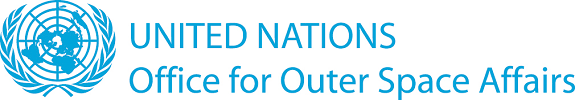 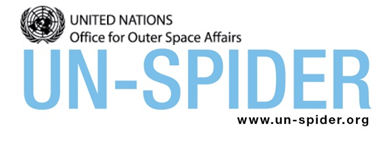 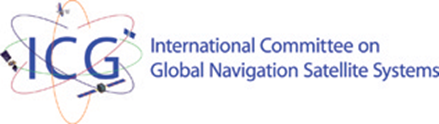 UNOOSA and NEOs
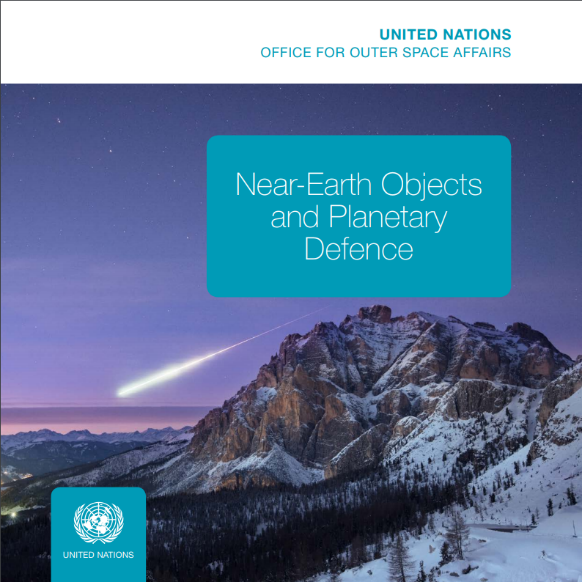 Given the global consequences of a NEO impact and the resources required to prevent a collision, UNOOSA and COPUOS have been actively involved in the international discourse and dialogue, raising awareness and promoting global cooperation on NEO-related issues.
UNOOSA, IAWN, SMPAG Brochure: Near-Earth Objects and Planetary Defence (ST/SPACE/73), published June 2018, see www.unoosa.org

Acta Astronautica paper,  as a follow-up to PDC 2017, on the work of IAWN, SMPAG and UN in the area of NEOs and planetary defence

Attempt to rename the agenda item of the Scientific and Technical Subcommittee on NEOs to “Near-Earth objects and planetary defence”.
Developments since the 10th SMPAG MEETING
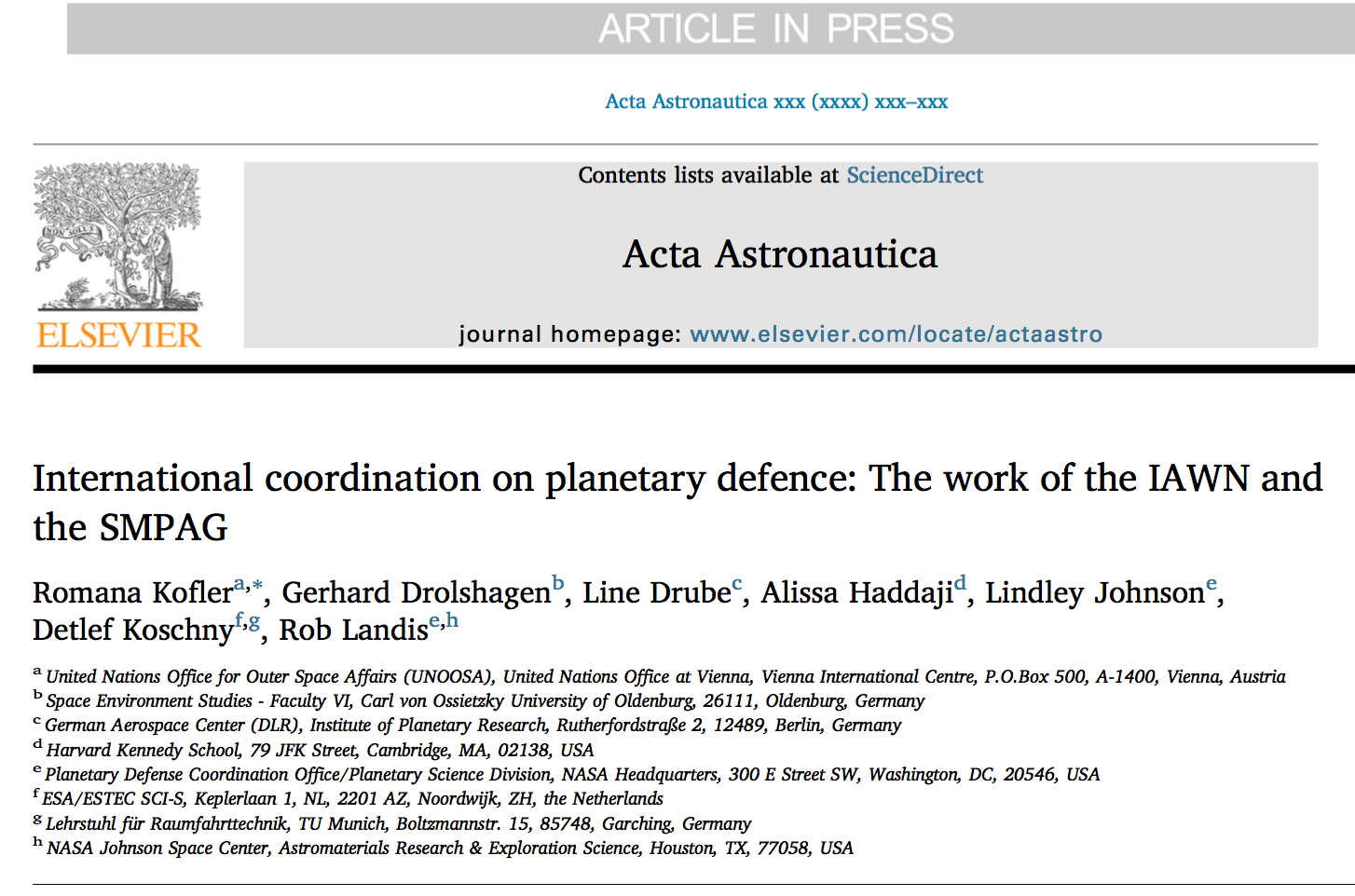 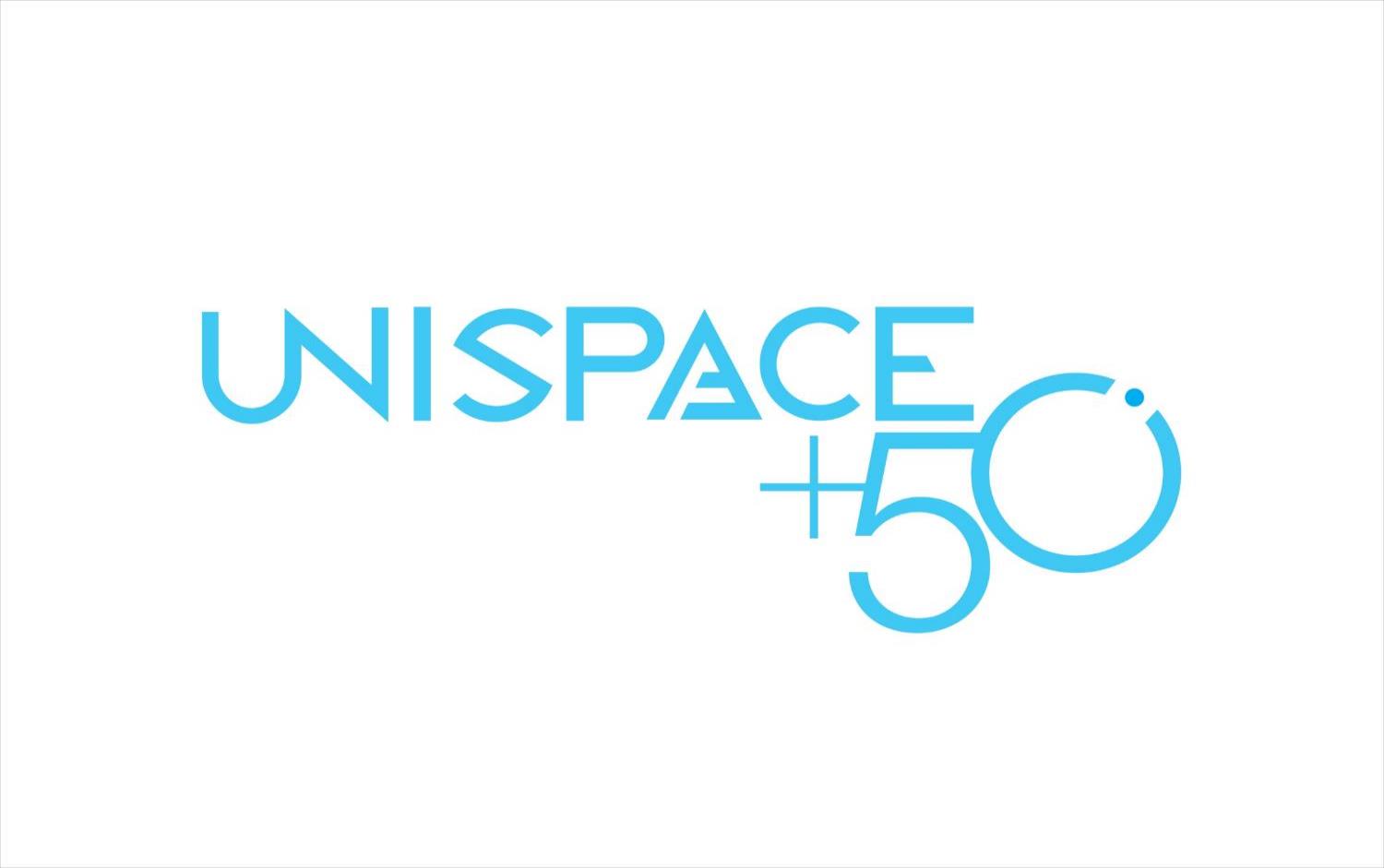 From UNISPACE III to UNISPACE+50 in 2018
UNISPACE III in 1999 paves the way towards establishing SMPAG and IAWN –  key mechanisms at a global level for strengthening the coordination in the area of planetary defence and preparing for an international coordinated response to the threats posed to Earth by NEOs
UNISPACE+50 in 2018: UNOOSA closely cooperates with both IAWN and SMPAG, and besides its mandate as a secretariat to SMPAG has an observer status to both entities, while also supporting IAWN in information dissemination
 GOAL: to ensure that all countries, in particular developing nations with limited capacity to monitor, predict and mitigate a NEO impact, are aware of potential risks and to ensure effectiveness of emergency response and the subsequent disaster management.
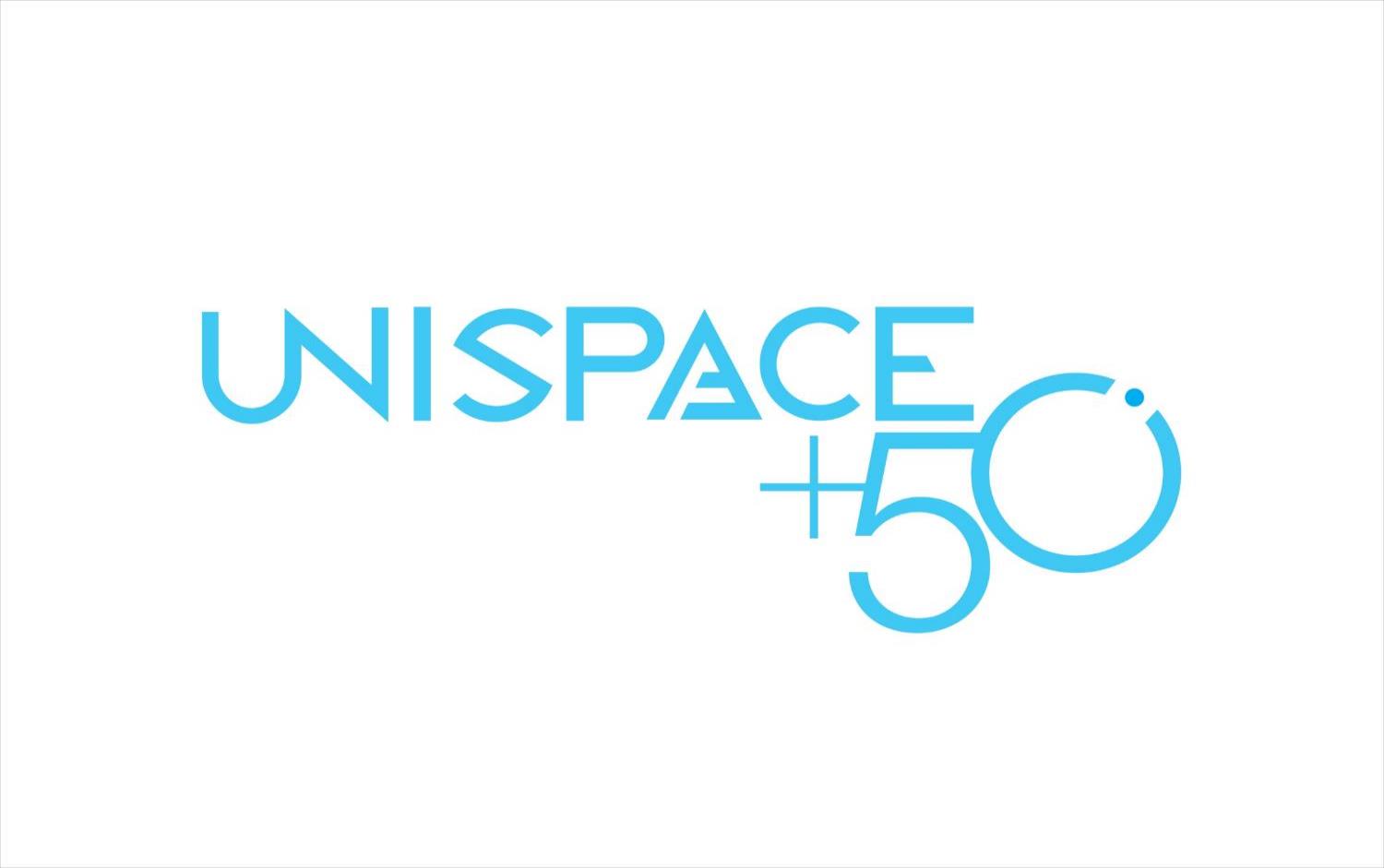 UNISPACE+50, 18-21 June 2018
UNISPACE+50 in June 2018 included a symposium, a COPUOS High- level segment, side events, and a week-long exhibition. 	

The symposium panels gave stakeholders the opportunity to take note and discuss various relevant issues in the areas of Space and Civil Society, Space and Industries, Space and Women and Space and Youth

COPUOS high level segment allowed Member States to articulate their views on relevant space issues and commit to the development of “Space2030” Agenda 

Major step for global space governance and towards the successful fulfilment of SDG targets and Space2030

400 Participants at the Symposium, 800 Participants at the High-level Segment
HIGHLIGHTS
29 heads or high ranking representatives of Space Agencies attended
UNOOSA signed 
several agreements with governments, space agencies and private companies
Live in-flight call with astronauts on the International Space Station
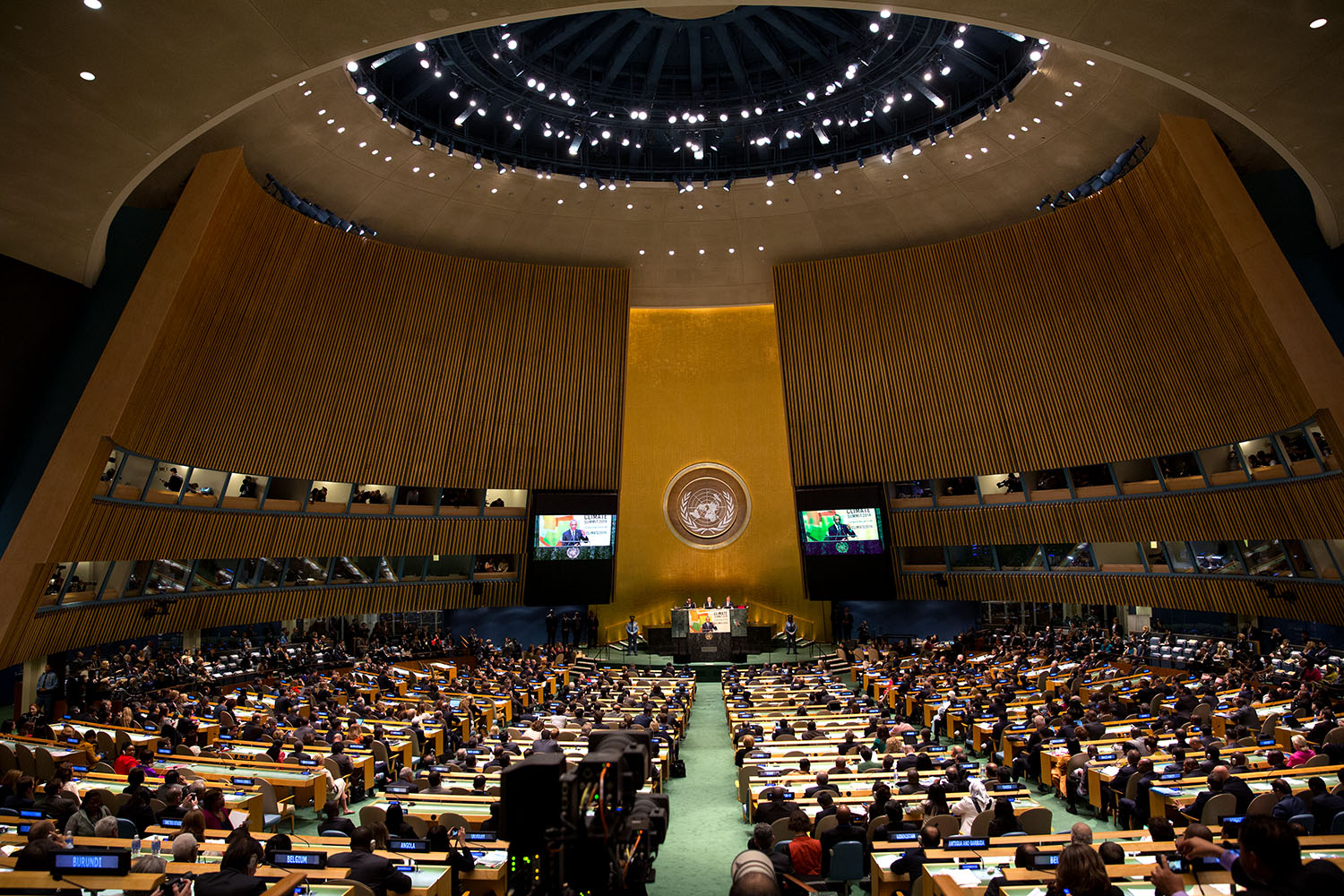 Dedicated resolution “Fiftieth anniversary of the first United Nations Conference on the Exploration and Peaceful Uses of Outer Space: space as a driver of sustainable development“ endorsed by UN COPUOS for adoption at 2018 UN GA
Invites COPUOS to continue to develop, a “Space2030” agenda and implementation plan and to provide the UNGA with the outcome of its work for consideration by the Assembly at its seventy-fifth session in 2020
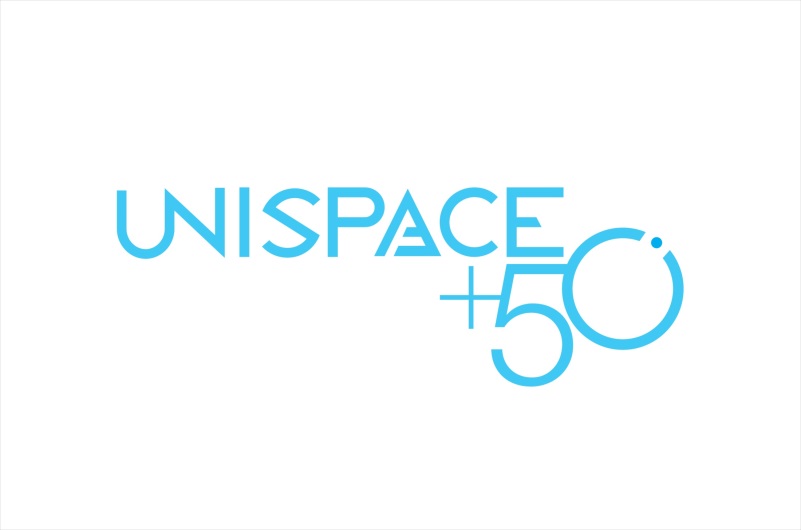 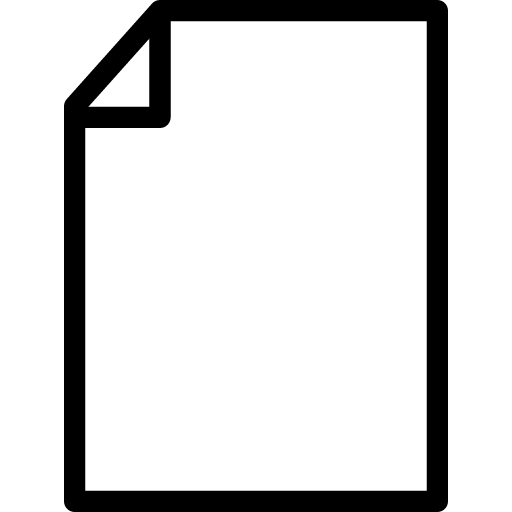 UNOOSA 
The entry point to Space in the UN-System
Space2030
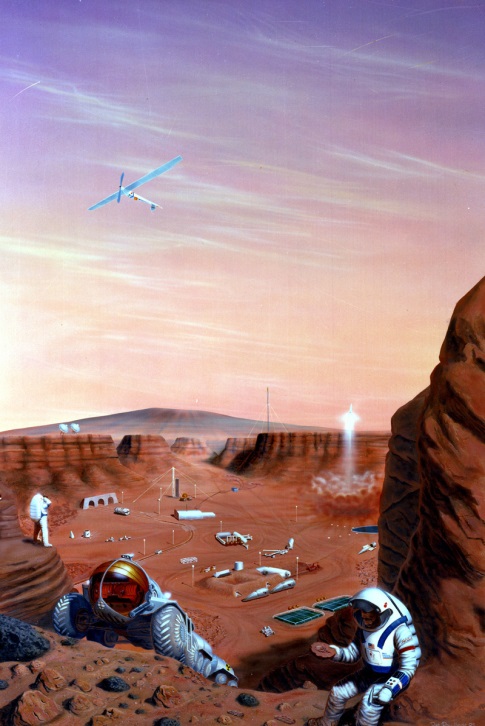 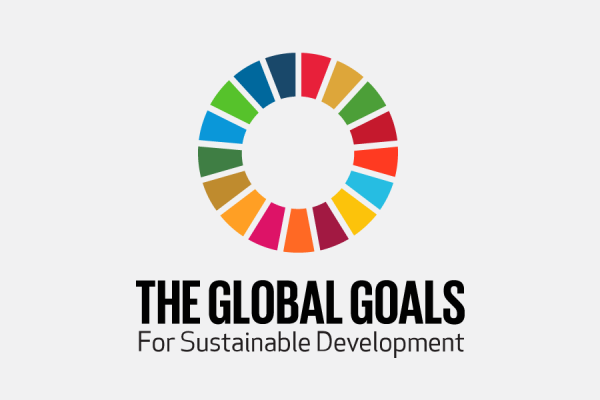 “Space2030” and planetary defence
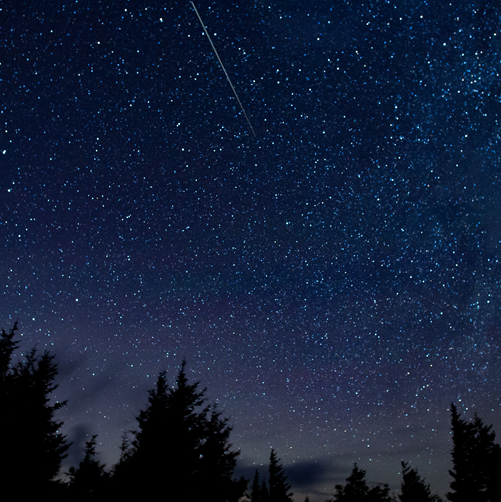 “Space2030”, SDGs and planetary defence
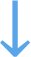 Newly established COPUOS Working Group on “Space2030”
In view of the draft resolution entitled "Fiftieth anniversary of the first United Nations Conference on the Exploration and Peaceful Uses of Outer Space: space as a driver of sustainable development", contained in A/AC.105/L.313, endorsed by the Committee at the 61st session, the Committee decided:
On a NEW AGENDA ITEM entitled "'Space2030' agenda", to remain on the Committee's agenda until the sixty-third session of the Committee, in 2020.
The Committee agreed on the establishment of a Working Group under that item.
WG to hold intersessional consultations the week of 8-12 October 2018 at the VIC, to establish its workplan and method of work.
The meeting will start on Monday, 8 October at 10.00hrs in C-building, Conference room C3. 
COPUOS member States invited to provide focal points for the work of the WG
Space resources in the context of COPUOS, Legal Subcommittee
2017: New agenda item: “General exchange of views on potential legal models for activities in exploration, exploitation and utilization of space resources”
Indicated the need for a broad debate about the implications of space resource activities as well as for a greater understanding among States of the principles set out in the Outer Space Treaty.
Ensuring that concerns of all States were taken into account, thereby promoting peace and security among nations. 

SMPAG Ad Hoc Working Group on legal issues 
(est.2016)
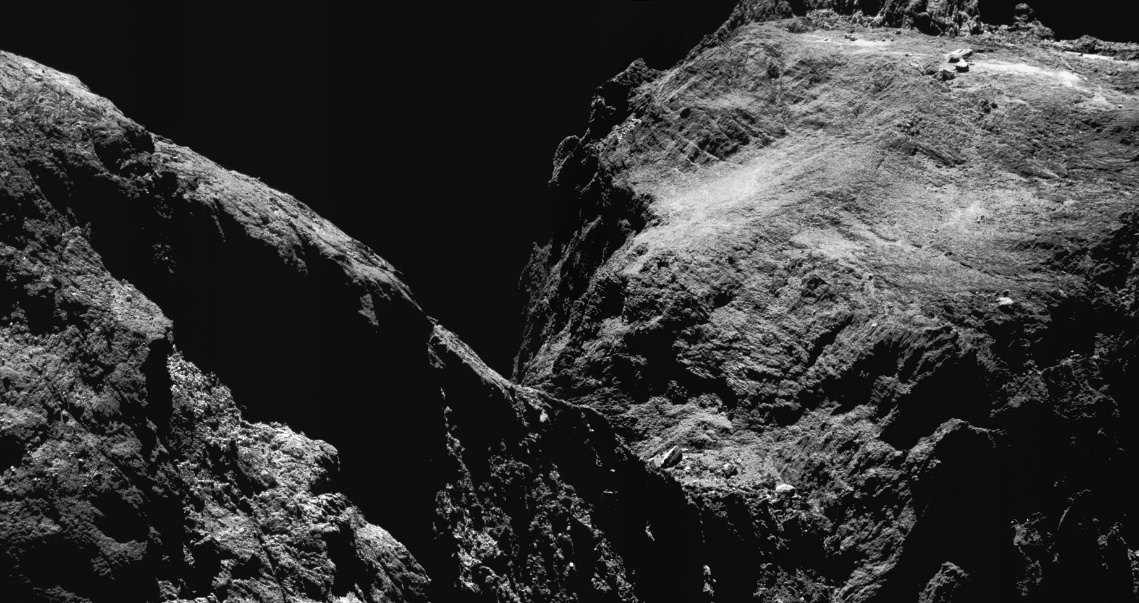 SMPAG and IAWN in the context of COPUOS, Scientific and Technical Subcommittee
Since 2014, SMPAG and IAWN participate in the sessions of the Scientific and Technical Subcommittee of COPUOS  and report annually to the Subcommittee on the progress of their work on planetary defence
All documents are contained in UNOOSA NEO data base at www.unoosa.org under TOPICS/ Our Work/ Near-Earth Objects
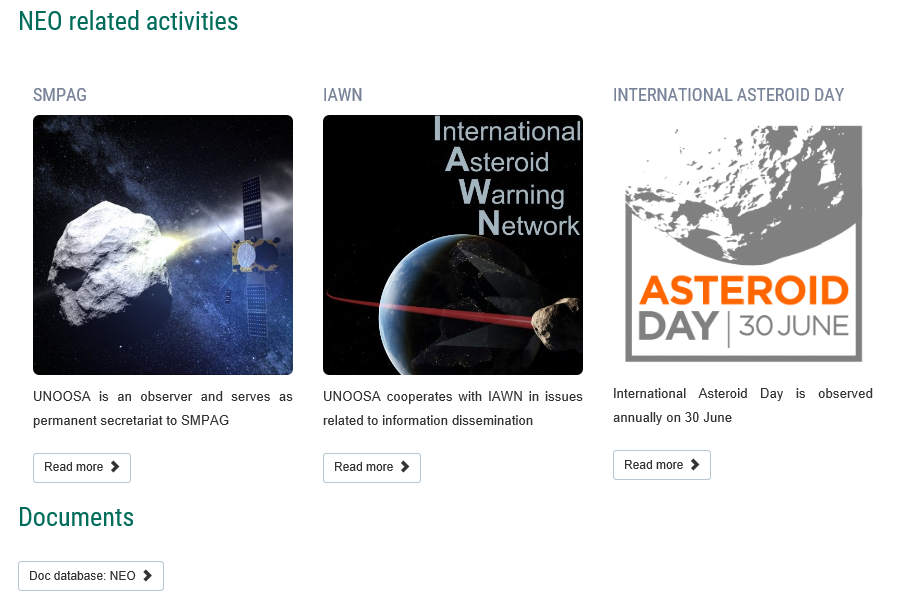 International Asteroid Day
Proclaimed by UN GA Resolution 71/90
To raise awareness globally about the NEOs, their potential harmful impacts and the efforts in the area of planetary defense by SMPAG, IAWN and supported by the Office for Outer Space Affairs.
Encourages reflection on the impact hazard of asteroids and the global work undertaken in this area facilitated by UNOOSA, including work by COPUOS, IAWN, SMPAG and UN Member States.
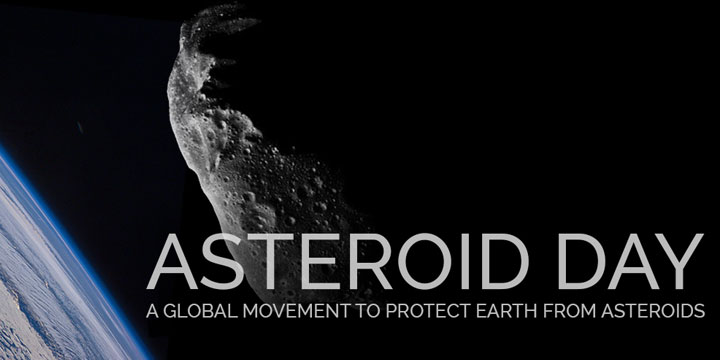 June 30, International Asteroid Day